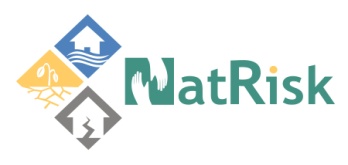 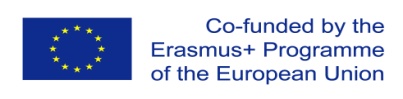 Development of master curricula for natural disasters risk management in Western Balkan countries
NatRisk project
Milan Gocić
University of Nis
Sarajevo, 04 September 2019
Project number:  573806-EPP-1-2016-1-RS-EPPKA2-CBHE-JP
 
"This project has been funded with support from the European Commission. This publication reflects the views only of the author, and the Commission cannot be held responsible for any use which may be made of the information contained therein"
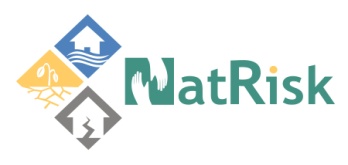 Development of master curricula for natural disasters risk management in Western Balkan countries
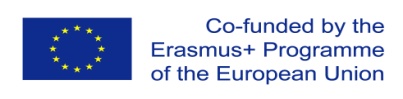 Basic Information
Contract number	573806-EPP-1-2016-1-RS-EPPKA2-CBHE-JP
Project acronym	NatRisk
Project name		Development of master curricula for natural 		                             disasters risk management in Western Balkan 				countries

Project duration	15th October 2016 -  14th October 2019
Programme		ERASMUS+ –  Call for Proposals EAC/A04/2015
Total cost		1,245,746.00 €
Coordinator		University of Niš, Serbia
				Univerzitetski trg 2, 18000 Niš, Serbia
Project website	            	www.natrisk.ni.ac.rs
Project e-mail		natriskuni@gmail.com
2
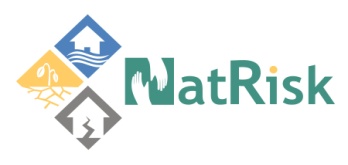 Development of master curricula for natural disasters risk management in Western Balkan countries
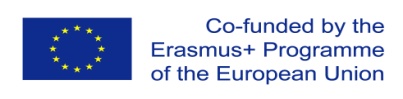 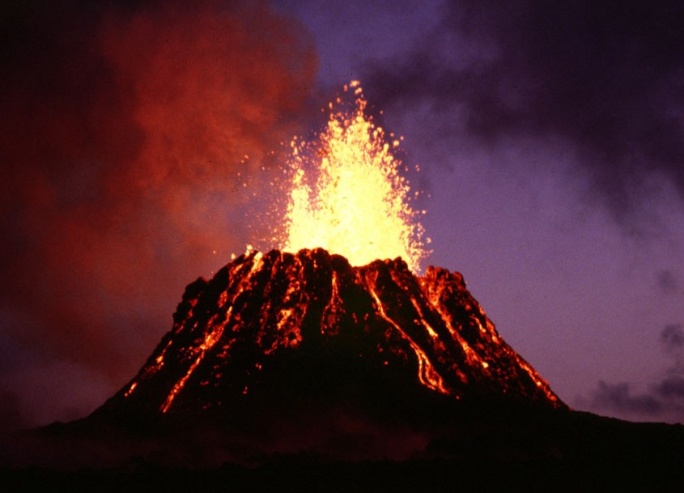 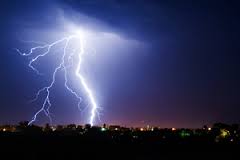 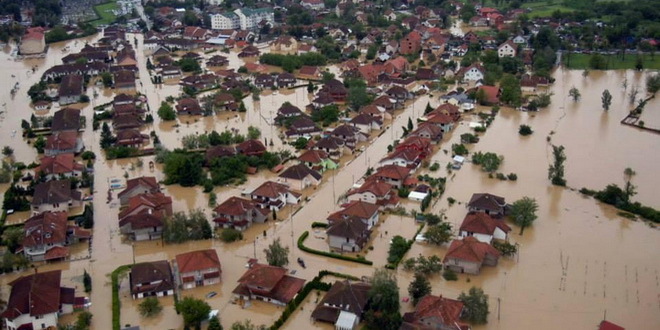 Natural hazards
flood
volcanic eruption
thunderstorm
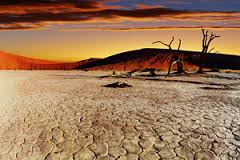 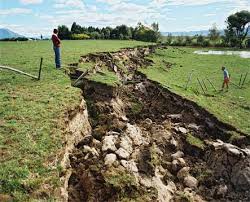 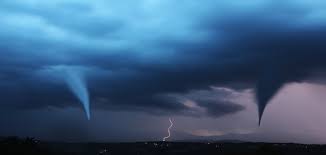 drought
earthquake
tornado
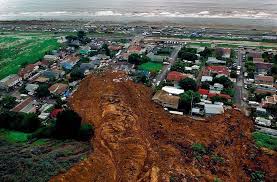 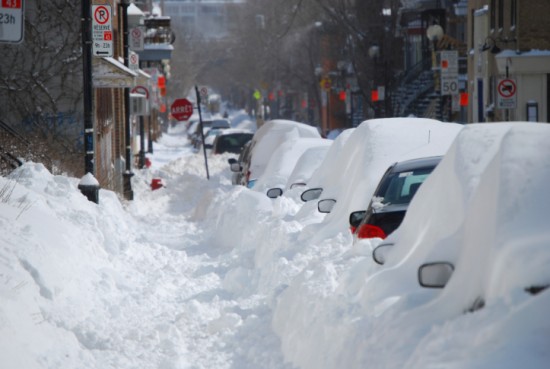 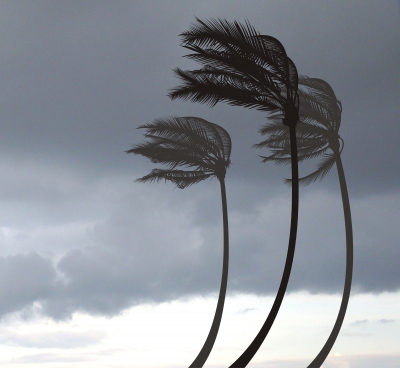 3
high wind speed
heavy snowfall
landslide
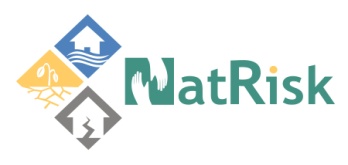 Development of master curricula for natural disasters risk management in Western Balkan countries
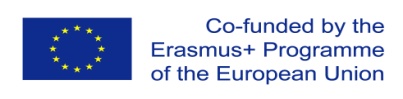 Chalkidiki, Greece, July 2019
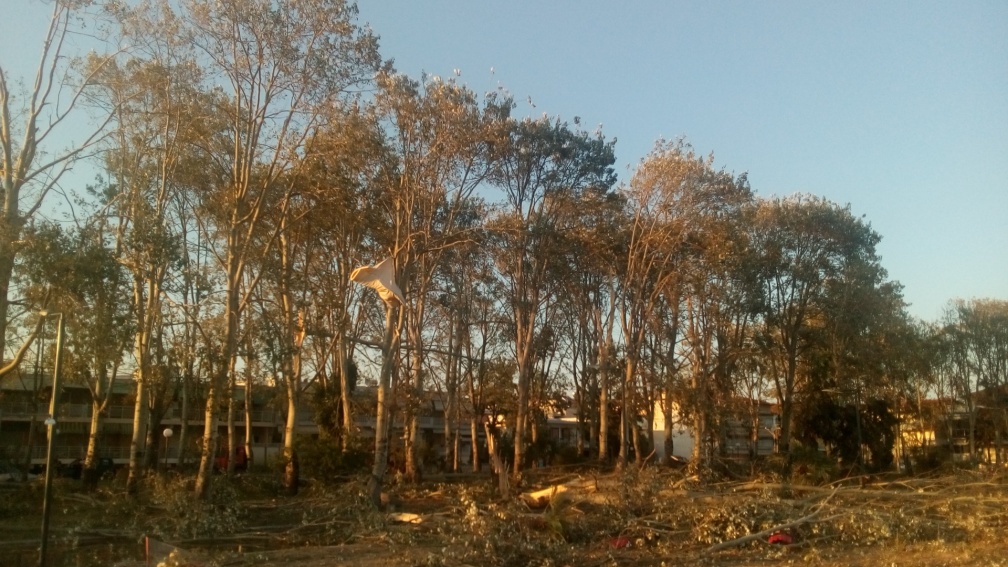 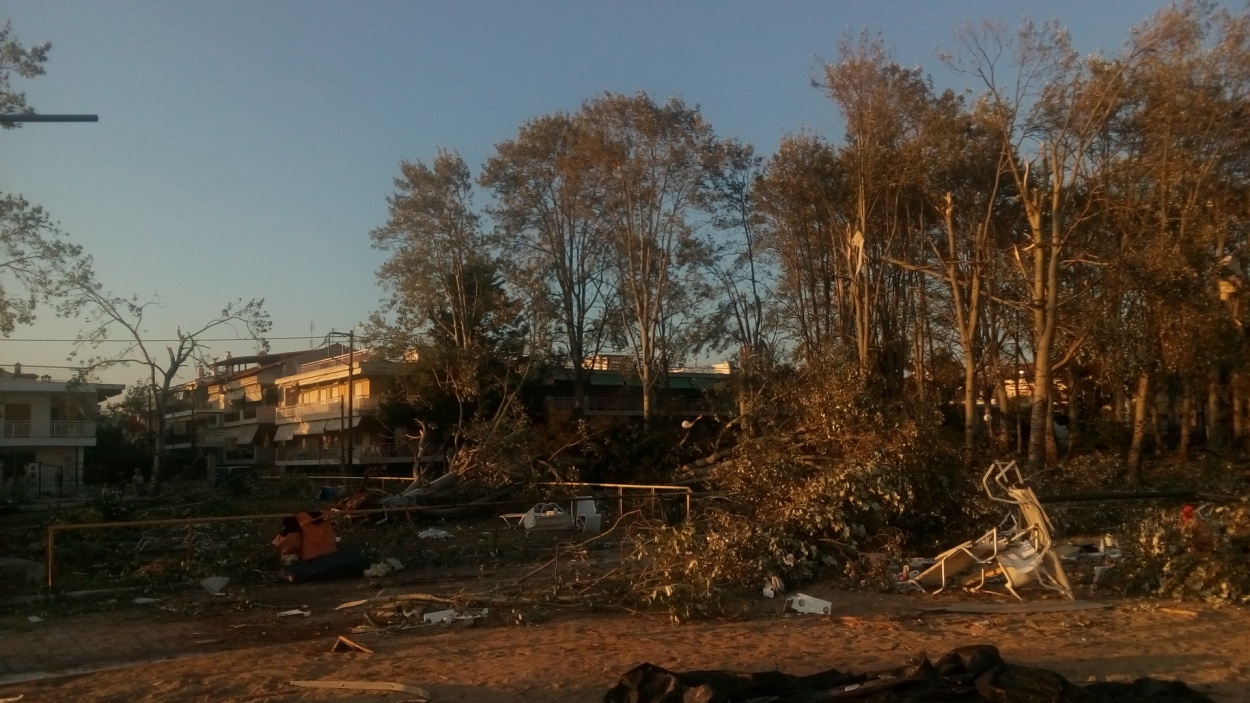 4
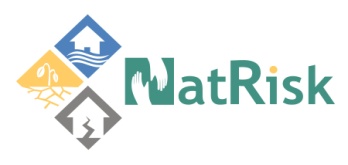 Development of master curricula for natural disasters risk management in Western Balkan countries
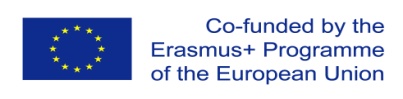 Bahamas, September 2019, hurricane Dorian
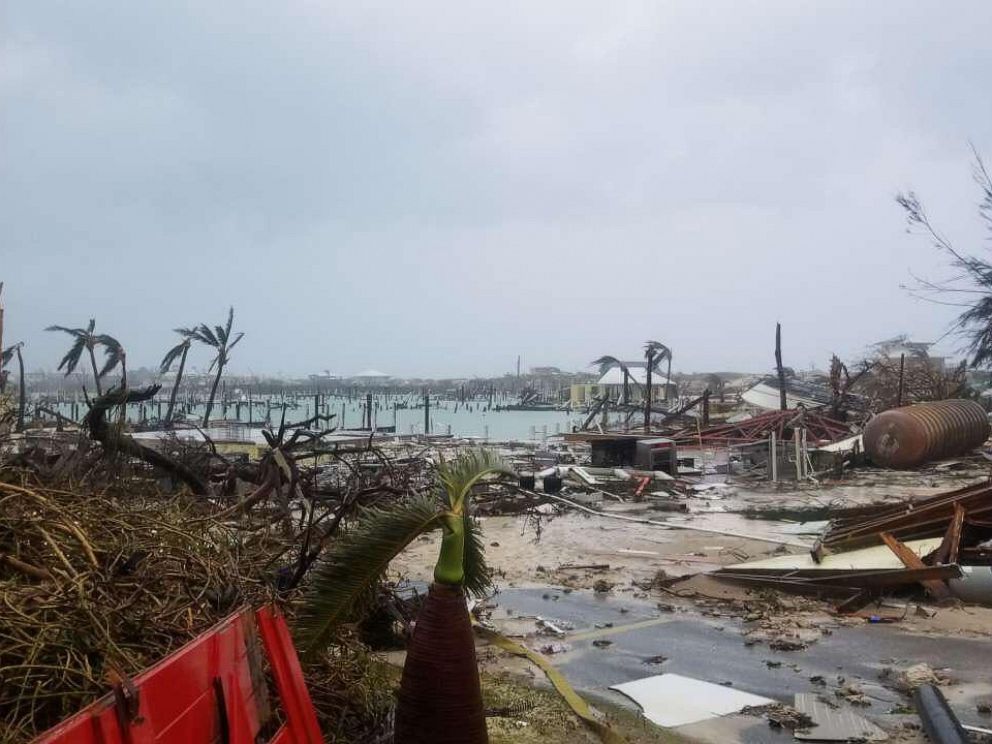 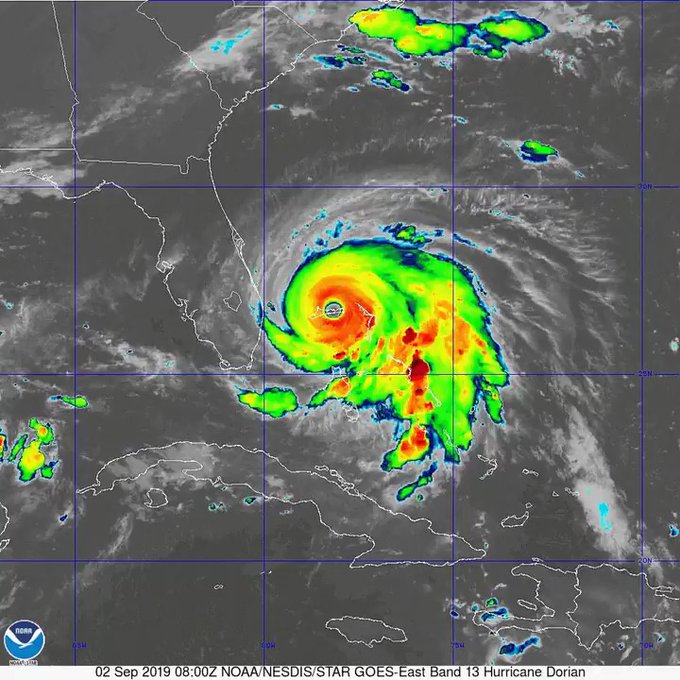 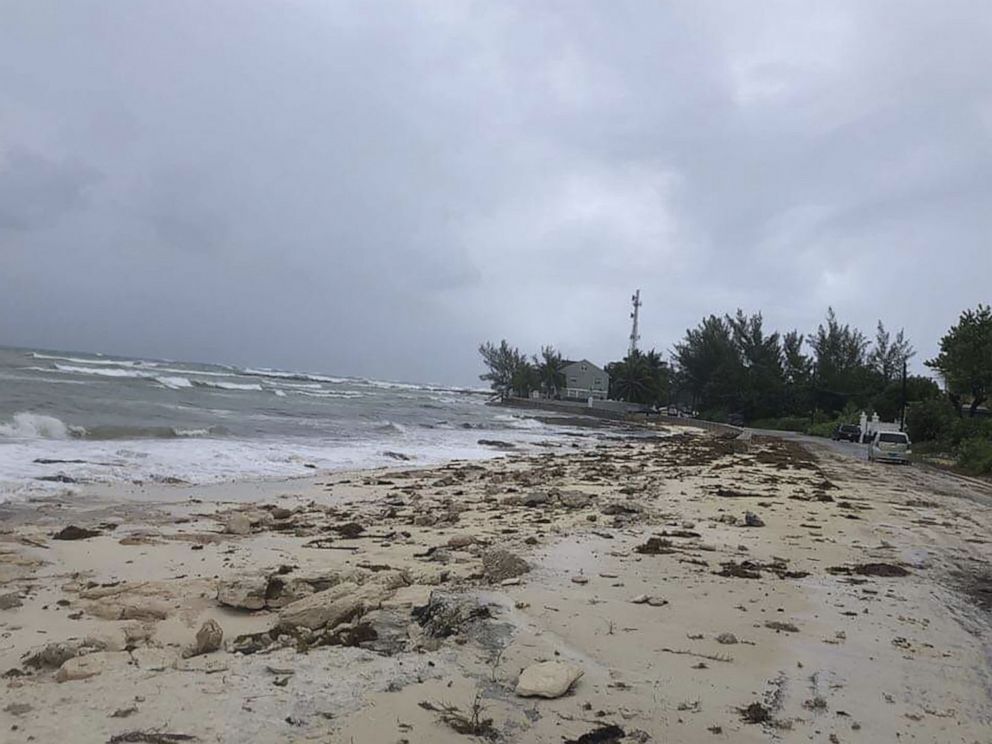 5
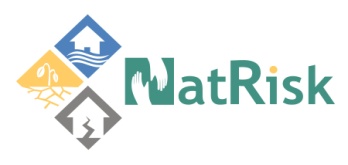 Development of master curricula for natural disasters risk management in Western Balkan countries
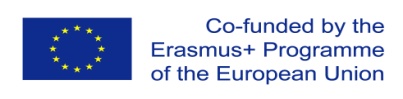 Natural hazards
Natural hazards cause directly significant loss of life, set back economic and social development, reductions in crop yields, destruction of homes and other infrastructure and indirectly increased food prices and food insecurity.

We cannot avoid natural hazards, but we can prevent them from becoming disasters. 

More than 1.5 billion people have been affected by disasters in various ways and the total economic loss was more than $1.3 trillion (Sendai Framework for Disaster Risk Reduction 2015-2030). Between 2002 and 2014 natural disasters in the EU caused over 80000 deaths and over €100 billion of economic losses.
6
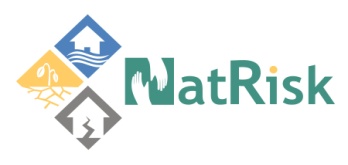 Development of master curricula for natural disasters risk management in Western Balkan countries
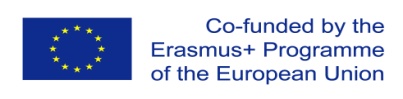 Motivation
Natural disasters risk management became the greatest global challenge and an indispensable requirement for sustainable development and is set as a goal both in Europe 2020 (target 3. climate change) and the 2030 agenda for Sustainable Development United Nations (“Goal 13. Take urgent action to combat climate change and its impacts“).

WB countries should above all develop new or improve the existing education in this field, to raise technical capacity and accomplish creation of more efficient systems for better response when natural disasters occur.
7
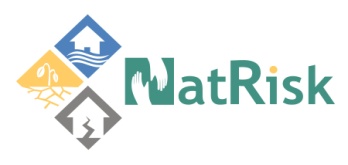 Development of master curricula for natural disasters risk management in Western Balkan countries
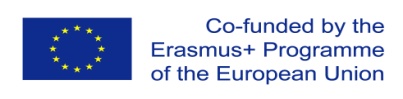 Overall Broader Objective
Education of experts for prevention natural disasters in the region of Western Balkan (WB) according to the national and EU policies.
8
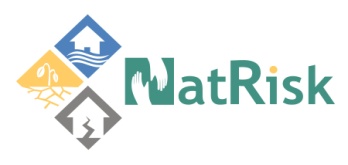 Development of master curricula for natural disasters risk management in Western Balkan countries
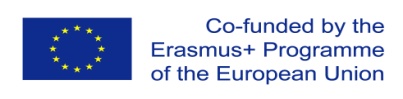 Specific Objectives
Development and implementation of methodology for identification of natural disasters to be managed in WB region and all aspects of prevention and consequences in order to define specific competencies for professional practice
Development and implementation of the new advanced master curricula in Natural Disasters Risk Management (NDRM) in line with the Bologna requirements and national accreditation standards 
Development of trainings for the public sector and citizens for reaction in case of various natural disasters
9
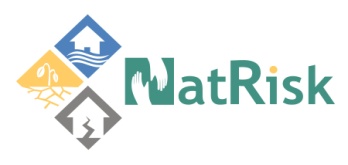 Development of master curricula for natural disasters risk management in Western Balkan countries
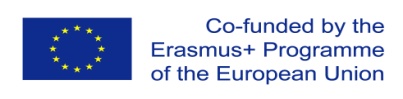 Consortium
EU partners
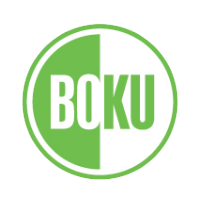 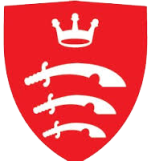 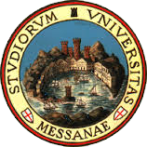 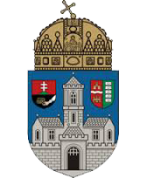 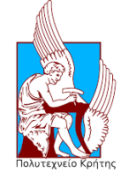 10
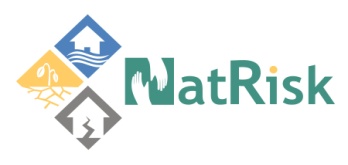 Development of master curricula for natural disasters risk management in Western Balkan countries
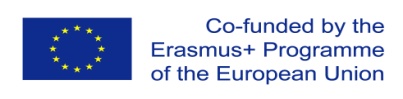 Consortium
WB partners
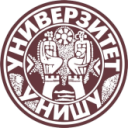 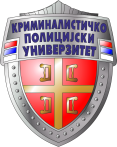 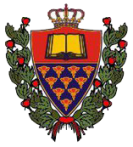 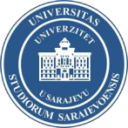 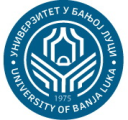 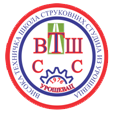 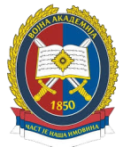 11
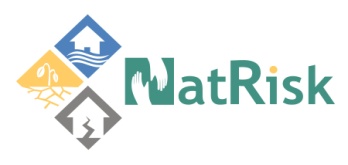 Development of master curricula for natural disasters risk management in Western Balkan countries
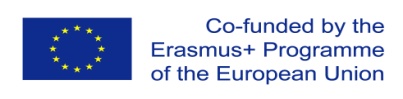 Consortium
Associated partner

     Republic Hydrometeorological Service of Serbia
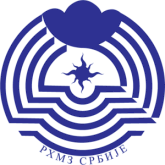 12
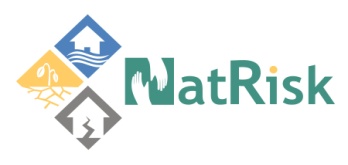 Development of master curricula for natural disasters risk management in Western Balkan countries
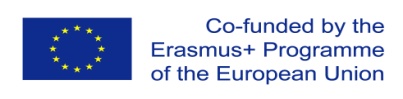 Work Packages
WP1 Analysis of natural disasters needed to be managed in Western Balkan region
Leader: University of Natural Resources and Life Sciences, Vienna

WP2 Development of master curricula
Leader: University of Messina

WP3 Development of trainings for citizens and public sector
Leader: University of Defence in Belgrade

WP4 Implementation of developed master curricula and trainings
Leader: University of Sarajevo
13
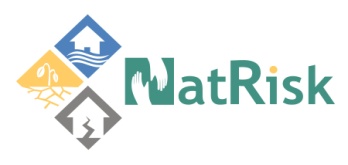 Development of master curricula for natural disasters risk management in Western Balkan countries
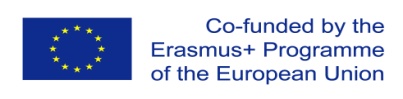 Work Packages
WP5 Quality assurance and monitoring
Leader: Middlesex University Higher Education Corporation

WP6 Dissemination 
Leader: University of Niš

WP7 Exploitation 
Leader: University of Niš

WP8 Project management 
Leader: University of Niš
14
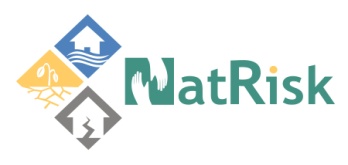 Development of master curricula for natural disasters risk management in Western Balkan countries
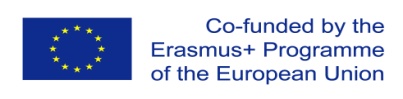 Capacity building
A total of 5 training sessions were organized by the EU project partners.
87 WB teaching staff trained for innovative methods in conduction of teaching and advancing the learning process.
Three offices of international relations were established.
A total of 7 labs were equipped with necessary equipment and literature.
6 master programs developed, along with one higher education degree, modernization of one master degree program.
14 training sessions were organized for more than 500 students and public officers out of 150 different institutions.
A total of 115 mobility visits organized for 1200 days, along with 25 student mobility visits for more than 120 months.
15
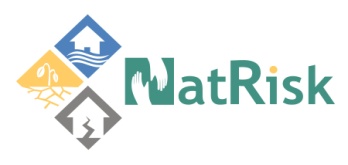 Development of master curricula for natural disasters risk management in Western Balkan countries
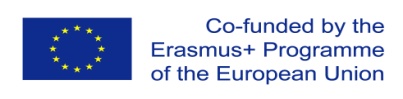 Sustainability
5 master programs accredited and 4 have already enrolled 72 students for master degree in the 2018/2019 academic year.
A survey was conducted with 3058 persons on disaster risk management and results published.
Four manuals and brochures were delivered to civil sector professionals for natural disasters.
26 inter-institutional agreements signed between Western Balkan higher education institutions and EU partners.
16
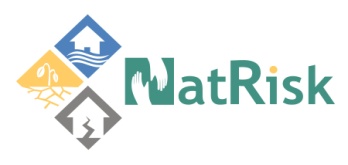 Development of master curricula for natural disasters risk management in Western Balkan countries
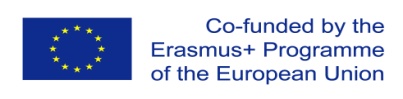 Dissemination
More than 80 events (conferences, seminars, workshops, info days), and also on radio and TV presentations.

More than 10 brochures, info leaflets and web online editions.

Web site promotion. 

TV and radio interviews, press releases.
17
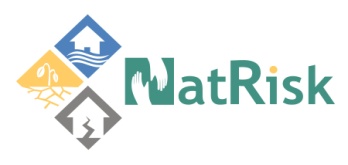 Development of master curricula for natural disasters risk management in Western Balkan countries
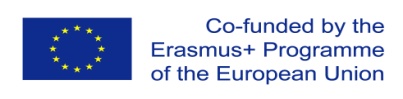 Presentations
Master curricula in Natural Disasters Risk Management - Giuseppe Titot Aronica
LLL courses for professionals in Natural Disasters Risk Management - Radovan Karkalić
Student internships and traineeships – Jelena Rajović
Special Mobility Strand – Borislava Blagojavić, Slaviša Trajković
Impact of NatRisk on the Western Balkan HEIs – Kurt Glock 
BESTSDI & NatRisk synergy and future cooperation – Emina Hadžić
18